Bekanntgabe der Eröffnung
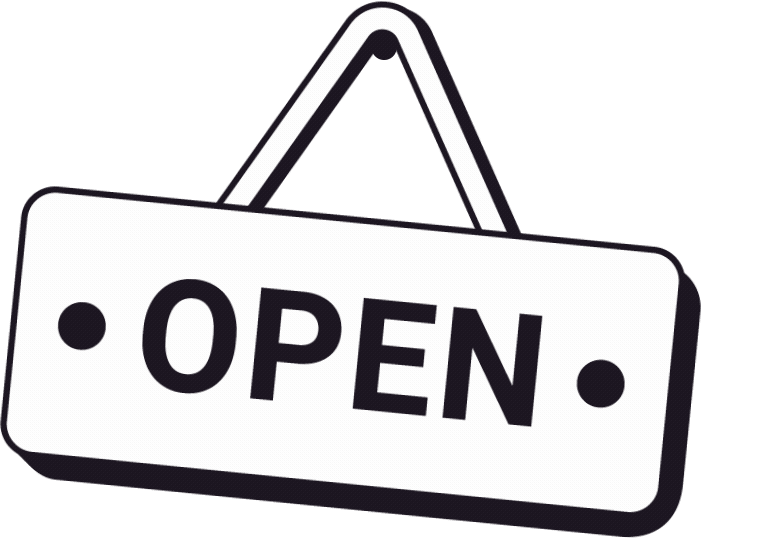 Sofortige öffentliche Bekanntmachung §§ 9,30 InsO
Zustellung an Schuldner und Gläubiger §§ 8,30 InsO
Übersendung Beschlussausfertigung an Handelsregister § 31 InsO
Ersuchen an das Grundbuchamt § 32 Abs. 2 InsO
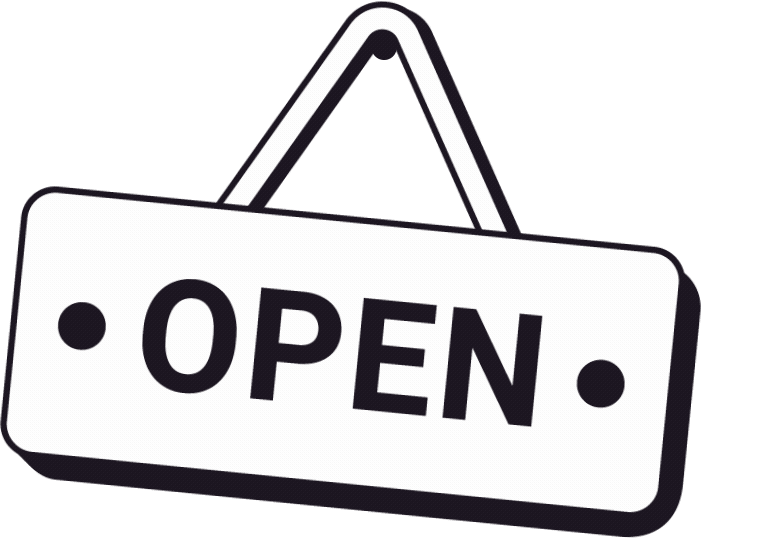 Die Wirkungen des eröffneten Verfahrens
Übergang des Verwaltungs- und Verfügungsrechts
—> Verfügungen des Schuldners werden unwirksam  §§ 80,81 InsO
Beschlagnahme und Pfändungspfandrecht an Insolvenzmasse
§ 148 InsO
Leistungen an den Schuldner
§ 82 InsO
Vollstreckungsverbot 
§ 89 InsO
Aufnahme von Aktiv und Passivprozessen
§§ 85,86 InsO
Die Pflichten des Schuldners
§ 97 Inso
Auskunfts- und Mitwirkungspflicht
Unterstützung des Insolvenzverwalters
Jederzeit zur Verfügung halten
Durchsetzung der Pflichten
zwangsweise Vorführung oder Erzwingungshaft
eidestattliche Versicherung der Angaben
Postsperre
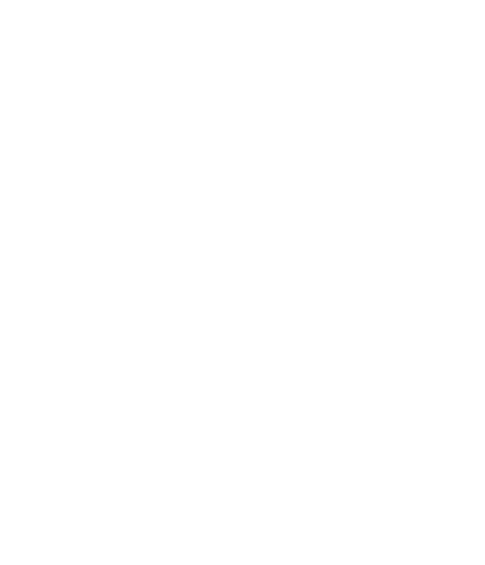